PREVENTIVNE NAPRAVE I POSTUPCI
Ivana Žugec, dr.med.dent.
PREVENTIVNE NAPRAVE I POSTUPCI
u ortodonciji usmjerene su na sprečavanje malokluzija koje su uvjetovane vanjskim čimbenicima
 nepogodnim navikama, karijesom i preranim gubitkom zuba
DRŽAČI MJESTA
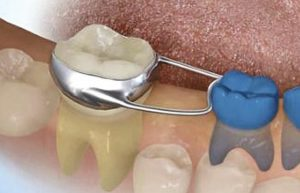 Kad je prerano izgubljen mliječni zub, dolazi do narušavanja intergiteta zubnog luka, gubitka prostora za smještaj trajnog zuba, gubitka dužine i opsega luka, pomaka sredine te poremećaja u okluziji koji se manifestiraju kao sekundarna zbijenost
Radi prevencije navedenih poremećaja mogu se izraditi DRŽAČI MJESTA
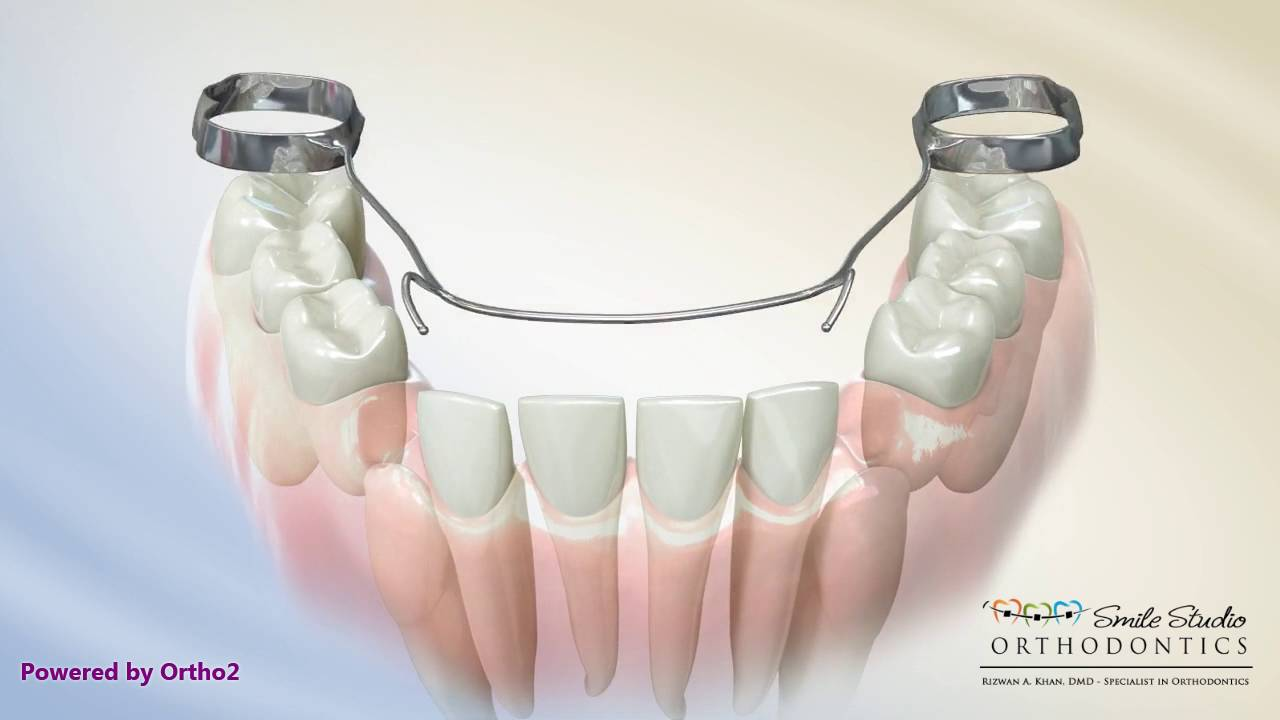 Prerani gubitak mliječnih molara uzrokuje mezijalni pomak trajnog molara i manjak prostora za smještaj premolara ili očnjaka
 Prerani gubitak mliječnog očnjaka često uzrokuje pomak sredine zubnog luka i redukciju dužine zubnog luka
Držači mjesta nisu indicirani ukoliko ima dovoljno mjesta za erupciju trajnog zuba
 mogu se izraditi i kod traumatskog gubitka ili hipodoncije trajnog zuba ukoliko se prostor ne planira zatvoriti, već zub planira nadomjestiti protetski ili implanto-protetski u kasnijoj dobi